CMSC 28100Introduction to Complexity TheorySpring 2024Instructor: William Hoza
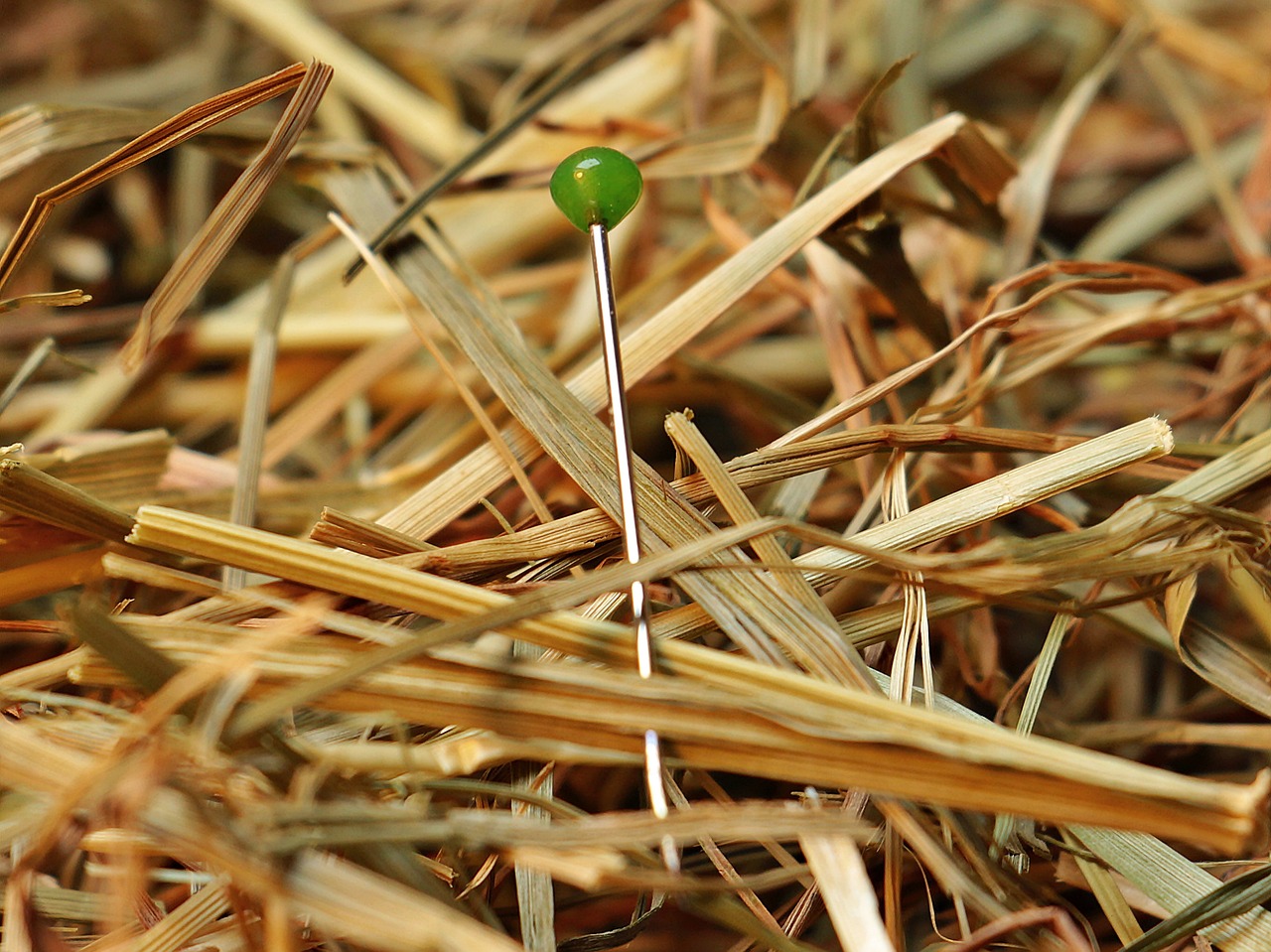 1
The Church-Turing Thesis
Intuitive notion
Mathematically precise notion
2
Are Turing machines too powerful?
3
Are Turing machines powerful enough?
4
Left-right-stationary Turing machines
The left-right-stationary Turing machine model poses a challenge to the Church-Turing thesis, because the model is still realistic, even though we added an extra feature
Does the Church-Turing thesis survive this challenge?
Yes, because the left-right-stationary Turing machine model is equivalent to the original Turing machine model, in the following sense:
5
Left-right-stationary Turing machines
6
Left-right-stationary Turing machines
7
Left-right-stationary Turing machines
8
The Church-Turing Thesis
Intuitive notion
Mathematically precise notion
9
Multi-tape Turing machines
A: Head 1’s state and the symbolobserved by head 1
B: The machine’s state and thesymbols observed by all heads
C: Head 1’s state and the symbolsobserved by all heads
D: The machine’s state and thesymbol observed by head 1
1
1
0
In each step, what determines the actions of head 1?
#
1
0
$
Respond at PollEv.com/whoza or text “whoza” to 22333
10
Multi-tape Turing machines
A: Store the location data in themachine’s state
B: Ensure that the real/simulatedheads’ locations are always equal
C: Use special symbols to mark thecells containing simulated heads
D: Store the location data in asingle dedicated tape cell
How should we keep track of the locations of the simulated heads?
Respond at PollEv.com/whoza or text “whoza” to 22333
11
1
1
0
#
1
0
$
12
0
1
1
0
#
1
0
$
13
14
15
16
17
18
19
20
21
22
23